Figure 1. Schematic of trial procedure and stimuli. Example trials from the 2 possible combinations of the prime-action ...
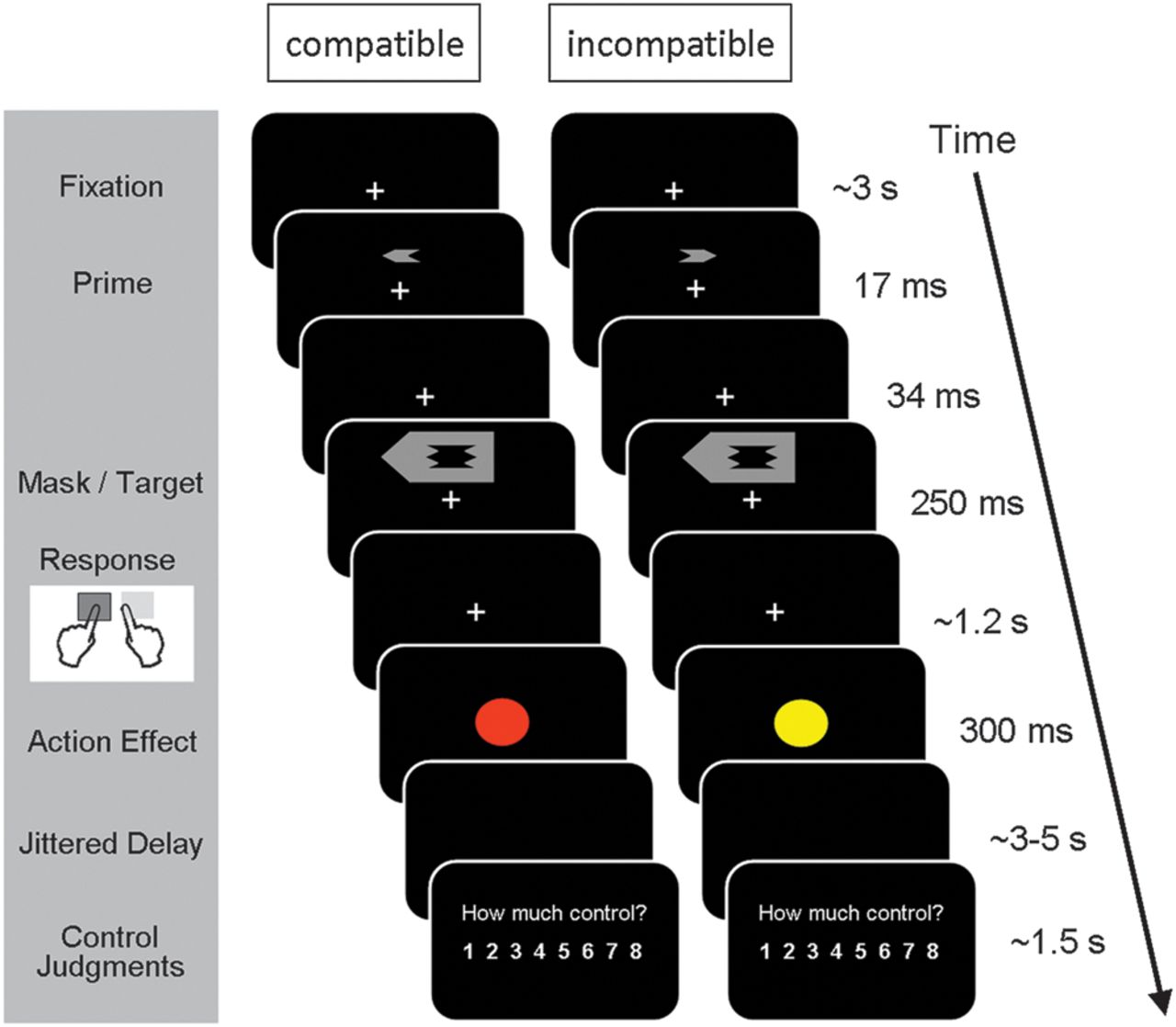 Cereb Cortex, Volume 23, Issue 5, May 2013, Pages 1031–1037, https://doi.org/10.1093/cercor/bhs059
The content of this slide may be subject to copyright: please see the slide notes for details.
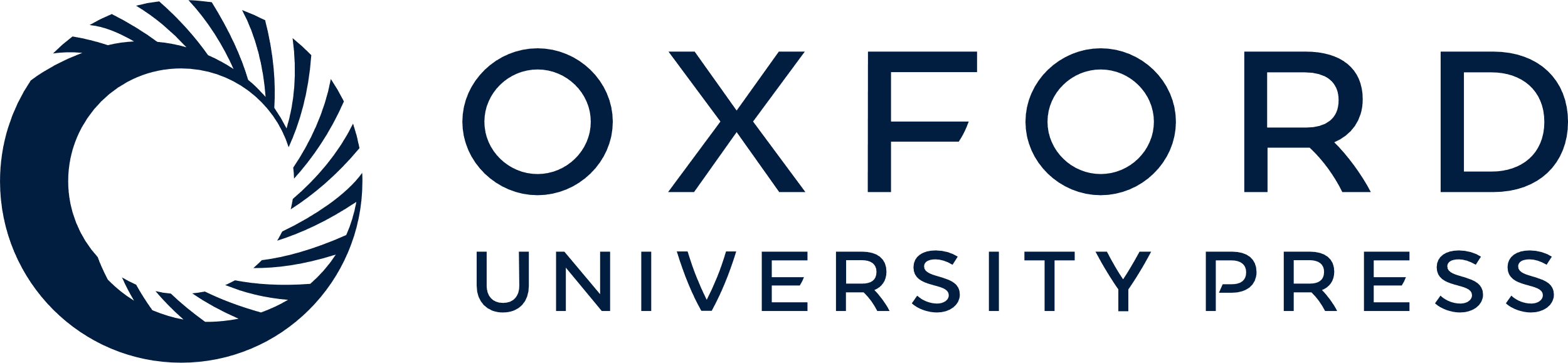 [Speaker Notes: Figure 1. Schematic of trial procedure and stimuli. Example trials from the 2 possible combinations of the prime-action compatibility (compatible: left panel; incompatible: right panel). Participants were instructed to respond to the target stimuli and were not informed of the presence of the arrow primes. Primes and masks could appear randomly above or below fixation on each trial. The appearance of the effect was randomly jittered 100, 300, or 500 ms after the keypress to avoid ceiling effects in perceived control. After a jittered delay varying from 3 to 5 s, participants were asked to estimate how much control they felt they had over the action effect.


Unless provided in the caption above, the following copyright applies to the content of this slide: © The Author 2012. Published by Oxford University Press. All rights reserved. For permissions, please e-mail: journals.permissions@oup.com]
Figure 2. Action-effect experiment. Left to right, graphs show: mean response times (536.3 vs. 521.1), % of errors (4.2 ...
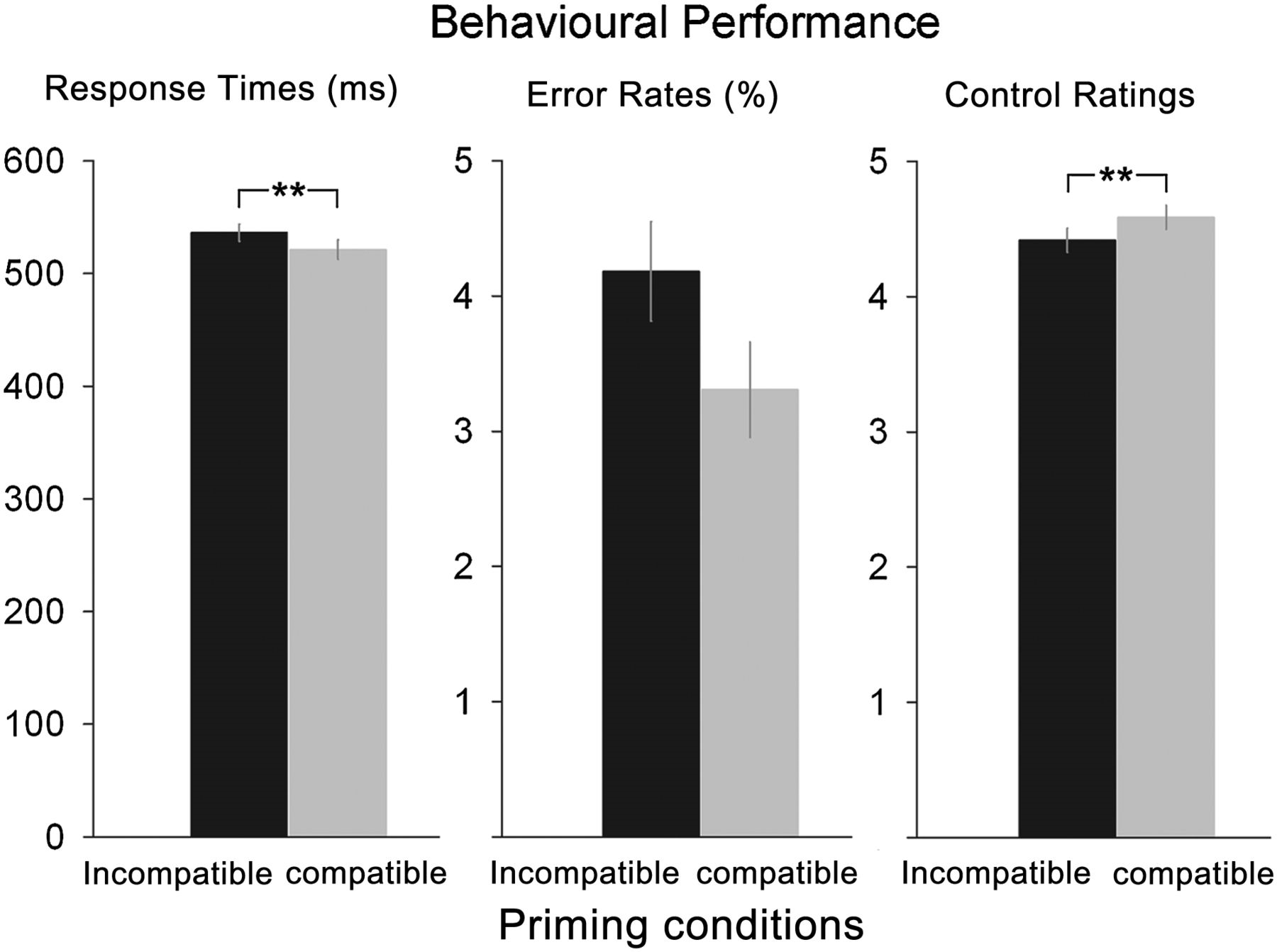 Cereb Cortex, Volume 23, Issue 5, May 2013, Pages 1031–1037, https://doi.org/10.1093/cercor/bhs059
The content of this slide may be subject to copyright: please see the slide notes for details.
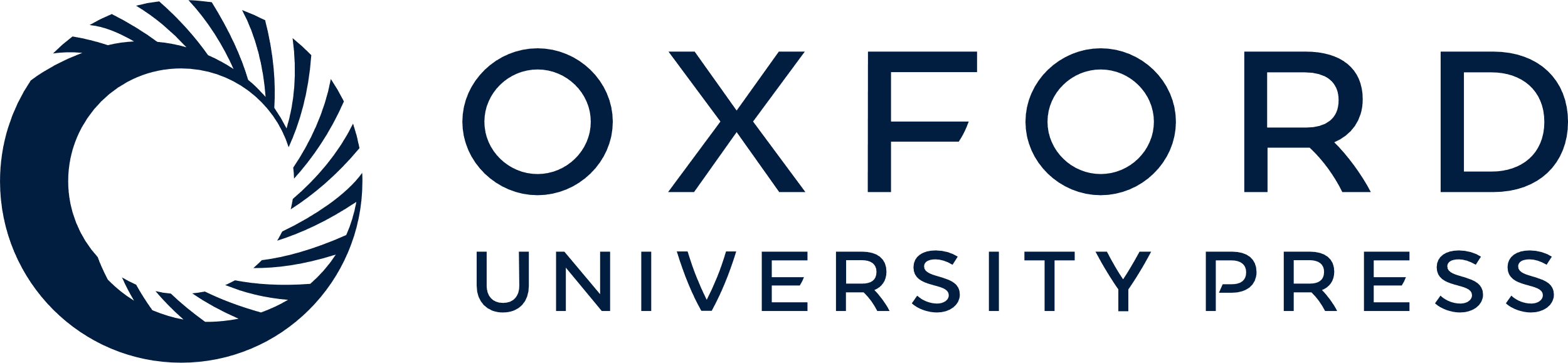 [Speaker Notes: Figure 2. Action-effect experiment. Left to right, graphs show: mean response times (536.3 vs. 521.1), % of errors (4.2 vs. 3.3), mean control ratings (4.4 vs. 4.6). All error bars indicate standard error of the mean. **P < 0.01.


Unless provided in the caption above, the following copyright applies to the content of this slide: © The Author 2012. Published by Oxford University Press. All rights reserved. For permissions, please e-mail: journals.permissions@oup.com]
Figure 3. Sagittal (x= −45 and 45) and coronal (y = −3) sections showing brain activations reflecting the main effect ...
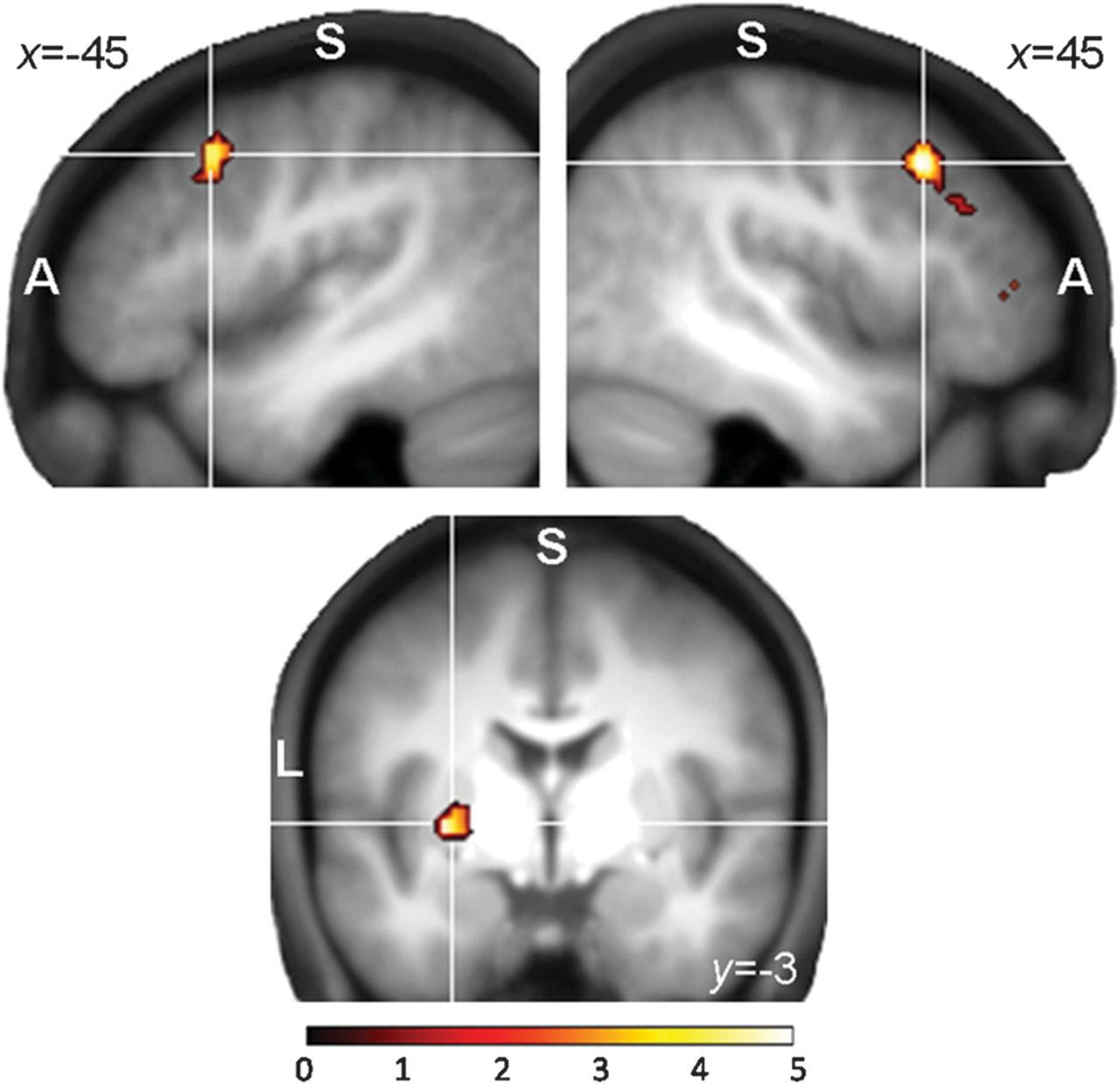 Cereb Cortex, Volume 23, Issue 5, May 2013, Pages 1031–1037, https://doi.org/10.1093/cercor/bhs059
The content of this slide may be subject to copyright: please see the slide notes for details.
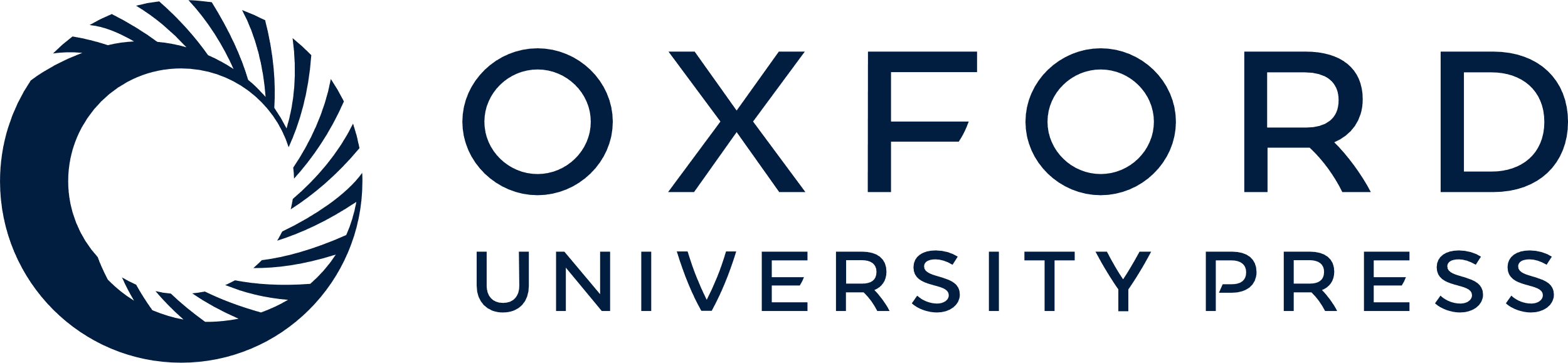 [Speaker Notes: Figure 3. Sagittal (x= −45 and 45) and coronal (y = −3) sections showing brain activations reflecting the main effect of compatibility at time of action selection. Significant clusters were found in DLPFC, bilaterally, and left putamen. Images are presented at a whole-brain threshold of P(false discovery rate)  10. L = Left; A = Anterior; S = Superior. Color bar indicates t-statistic value.


Unless provided in the caption above, the following copyright applies to the content of this slide: © The Author 2012. Published by Oxford University Press. All rights reserved. For permissions, please e-mail: journals.permissions@oup.com]
Figure 4. Parametric interaction of control and compatibility in the AG, and analyses of functional connectivity ...
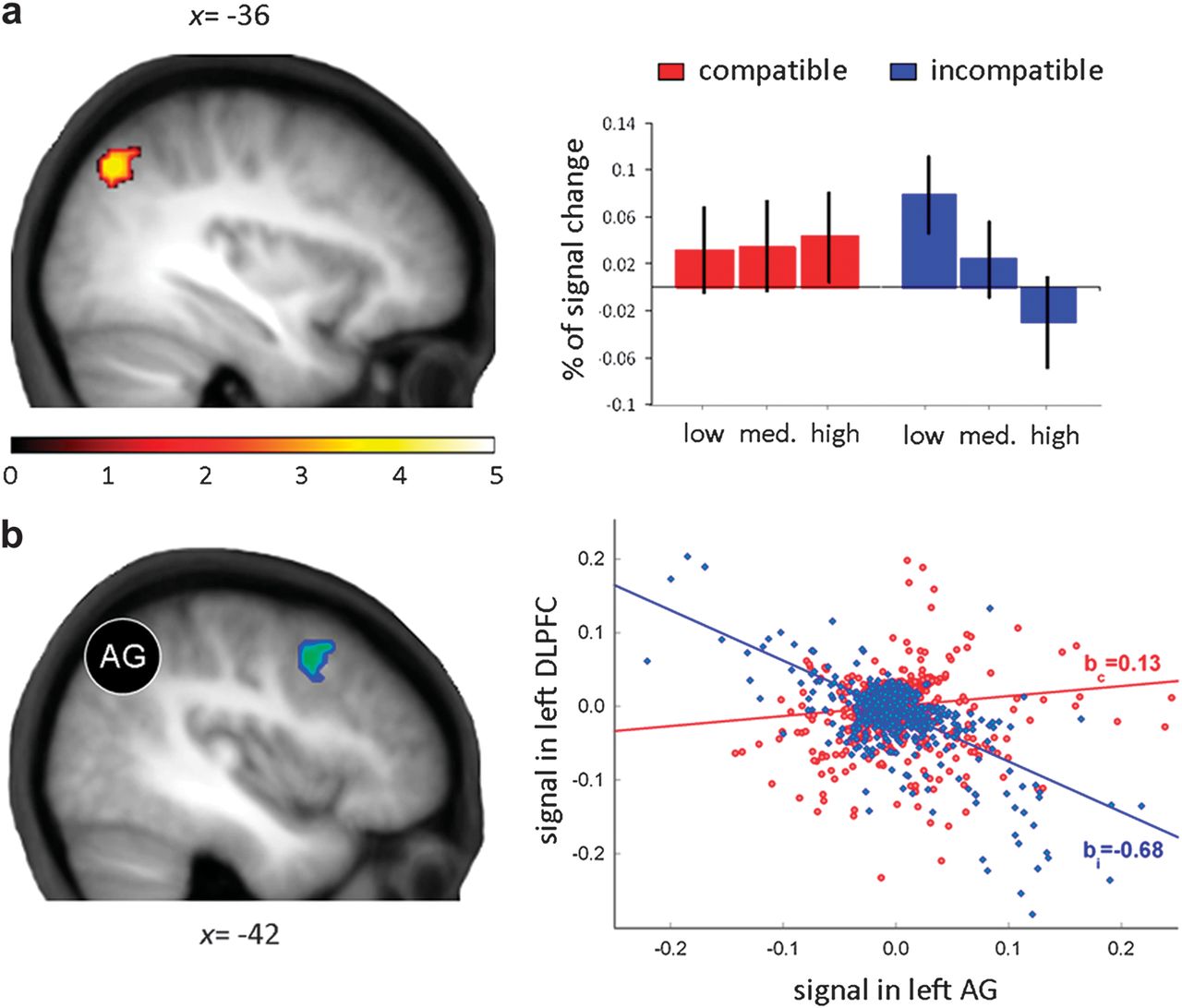 Cereb Cortex, Volume 23, Issue 5, May 2013, Pages 1031–1037, https://doi.org/10.1093/cercor/bhs059
The content of this slide may be subject to copyright: please see the slide notes for details.
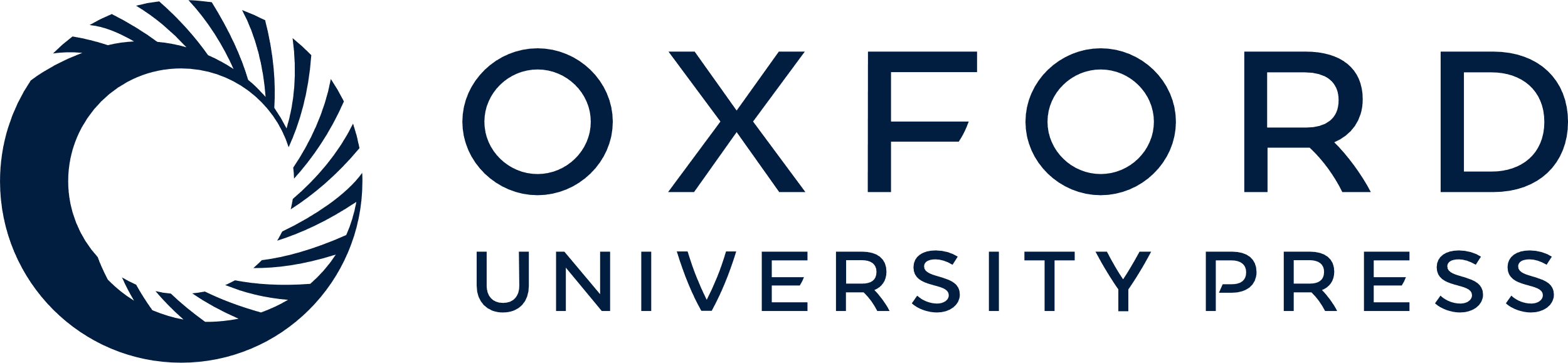 [Speaker Notes: Figure 4. Parametric interaction of control and compatibility in the AG, and analyses of functional connectivity between AG and DLPFC. (a) Left AG is differentially modulated by participants’ control ratings (low, medium, and high) depending on how fluent action selection is; scale shows t-value. (b) PPI of left AG and left DLPFC for a single subject: dysfluency of action selection led to significantly decreased connectivity between both regions. Measurements during the COMPATIBLE condition (prime–target “match”): red circles; measurements during the INCOMPATIBLE condition (prime–target “mismatch”): blue diamonds. Mean-corrected activity in left DLPFC (−42, 9, 45) is displayed as a function of mean-corrected activity in left AG (−36, −69, 45). Condition-specific regression slopes, bc (compatible) and bi (incompatible). The difference between regression slopes constitutes the PPI (P < 0.001, t = 3.84).


Unless provided in the caption above, the following copyright applies to the content of this slide: © The Author 2012. Published by Oxford University Press. All rights reserved. For permissions, please e-mail: journals.permissions@oup.com]